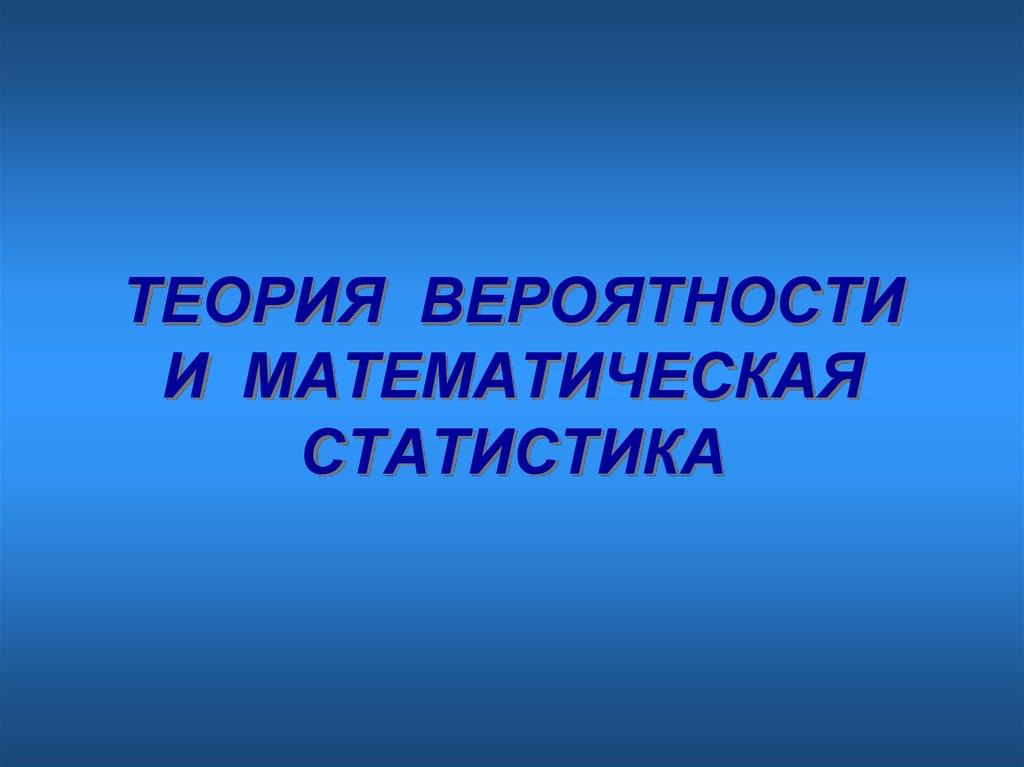 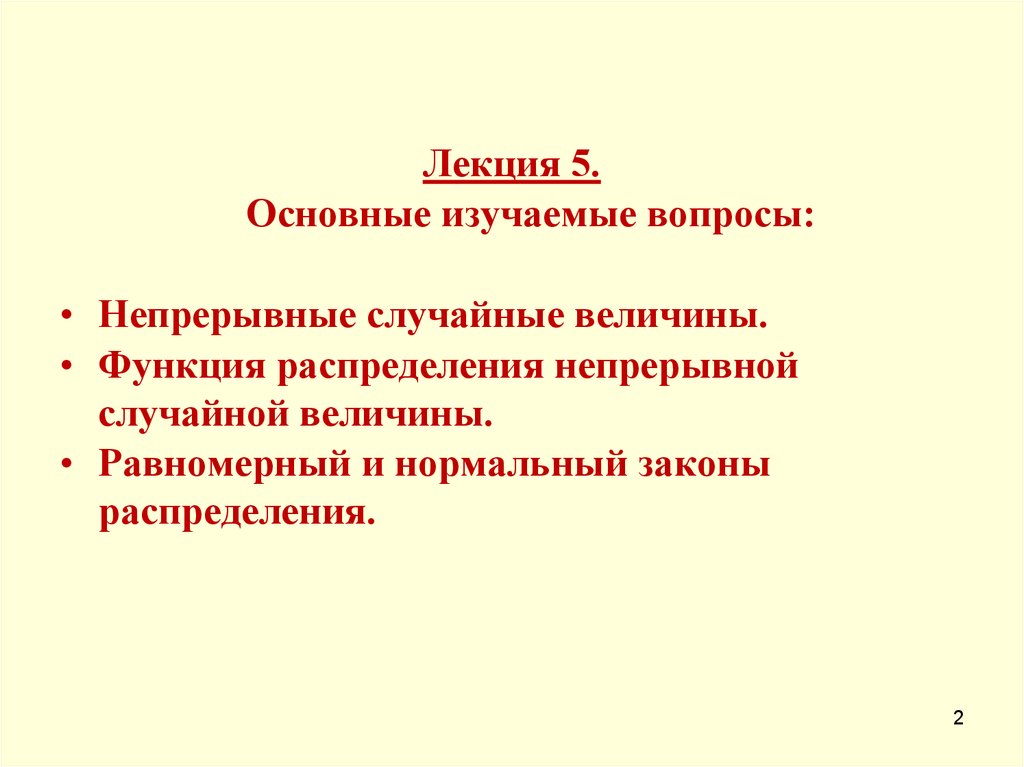 НЕПРЕРЫВНАЯ СЛУЧАЙНАЯ ВЕЛИЧИНА
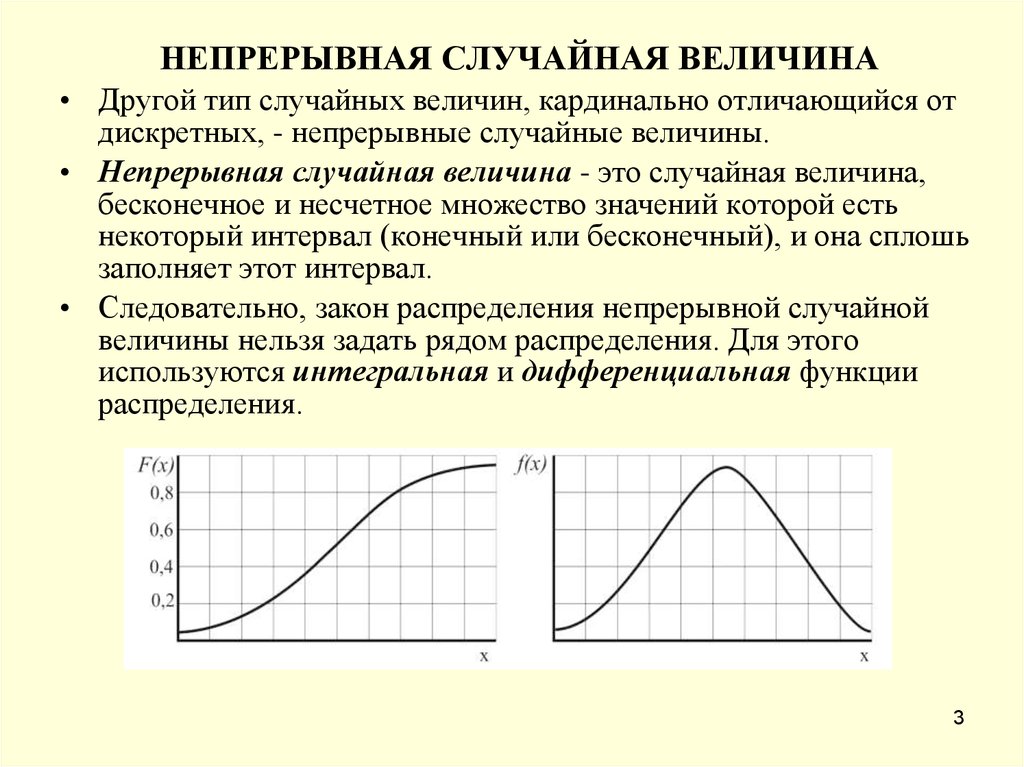 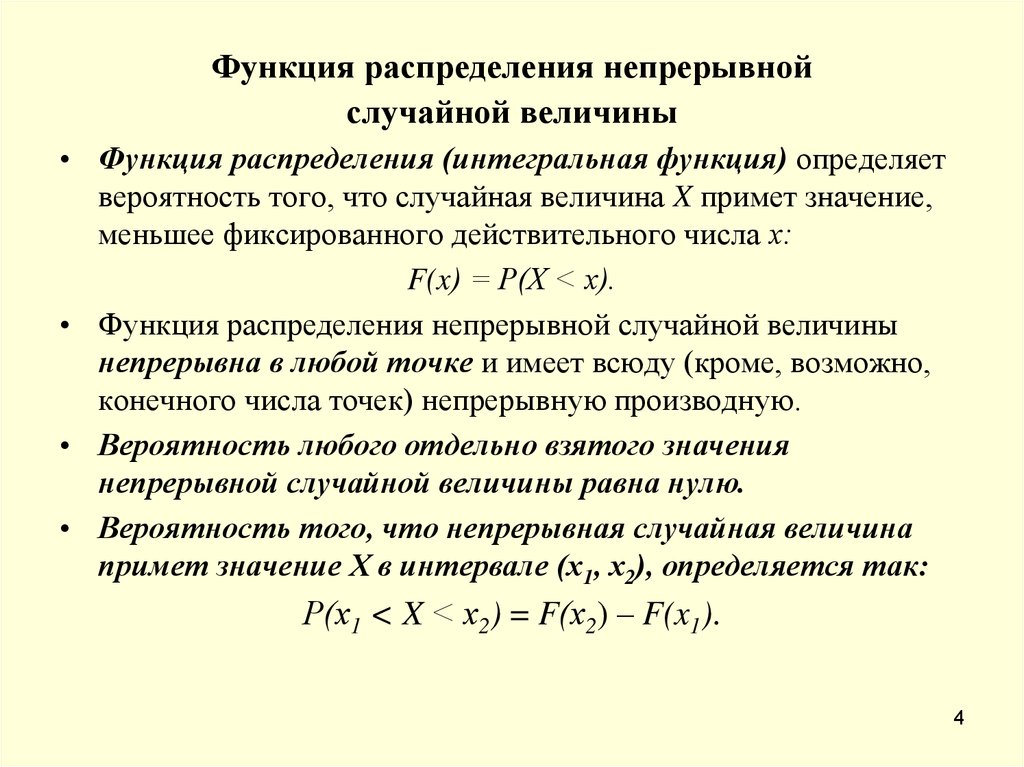 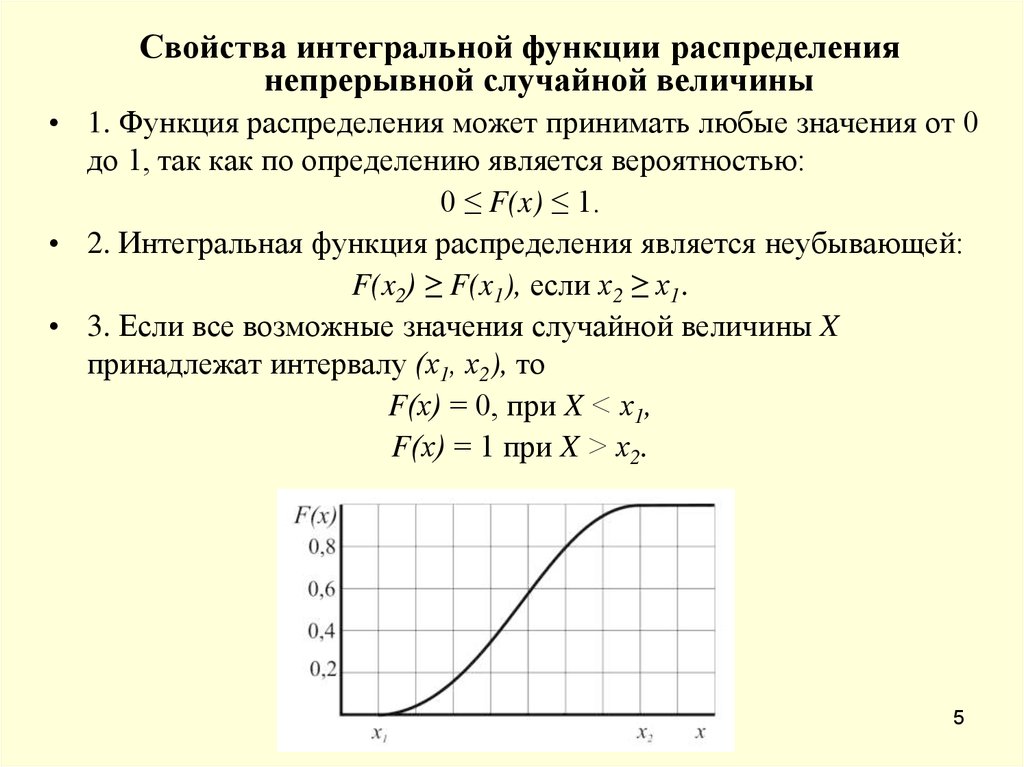 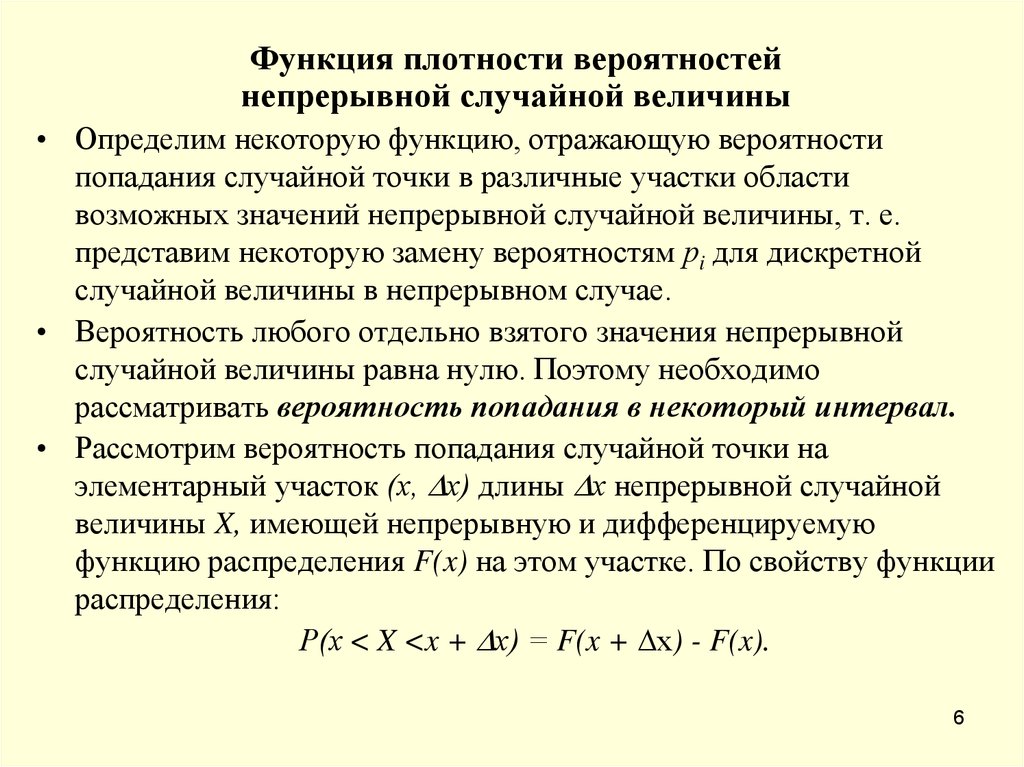 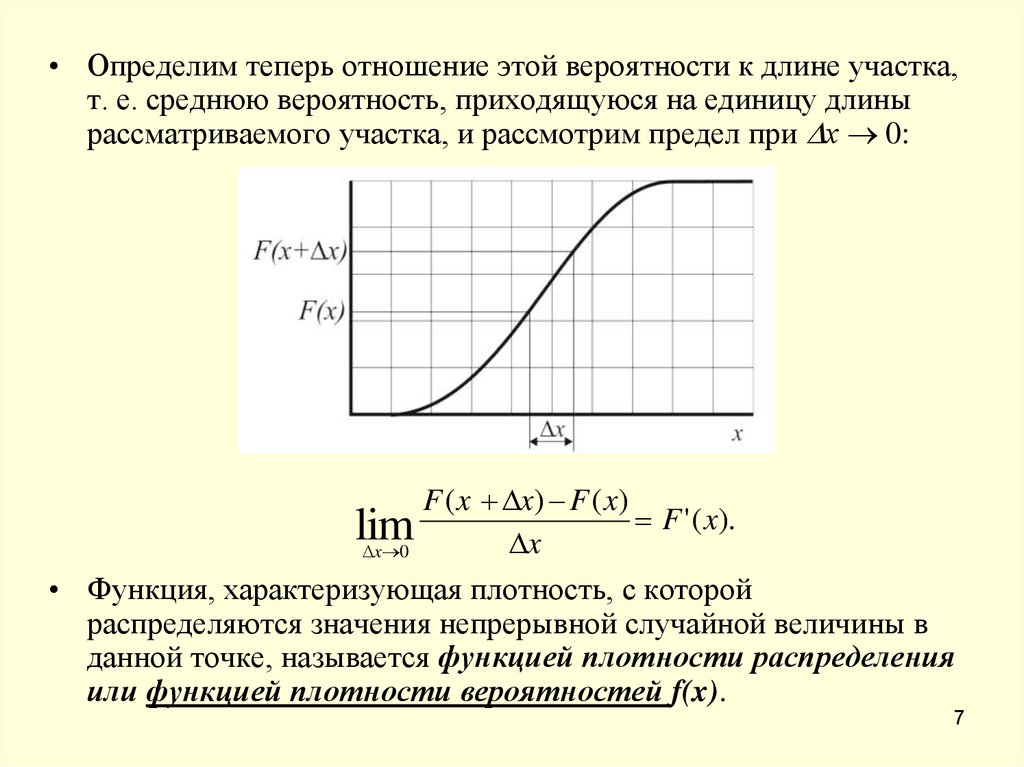 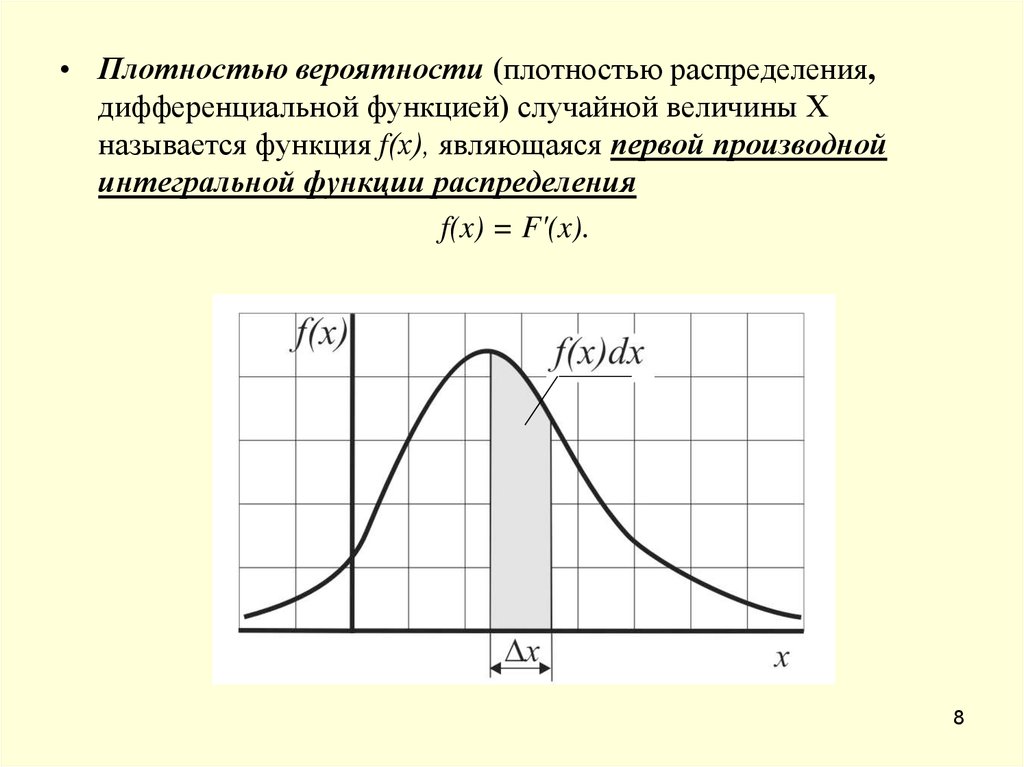 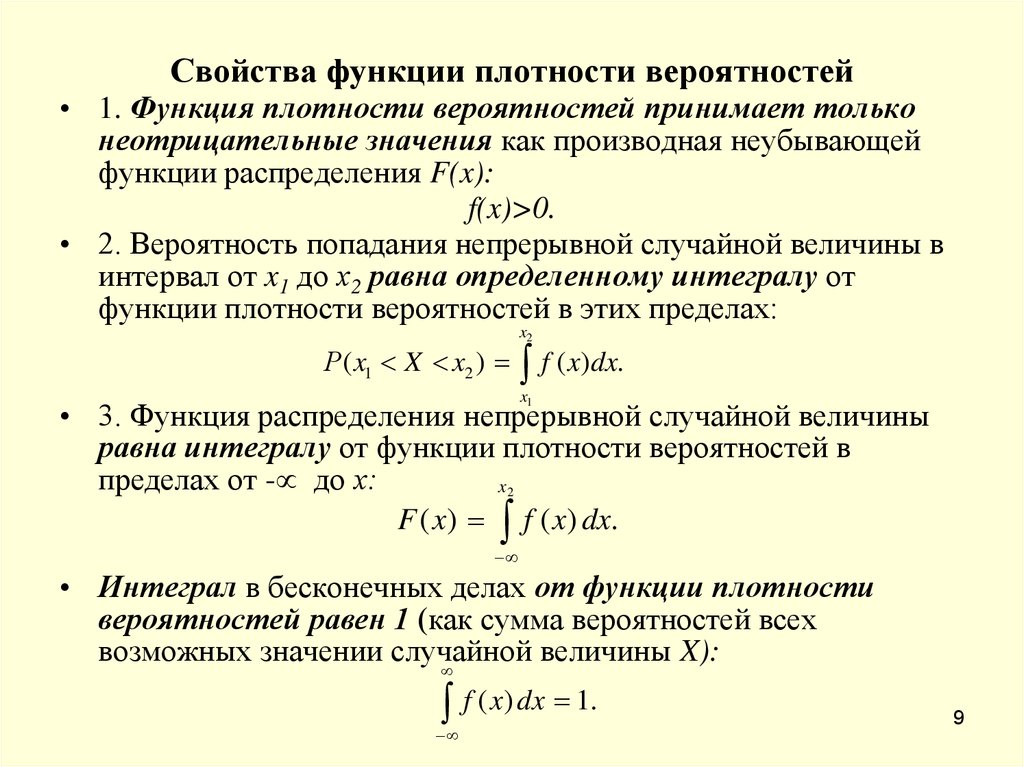 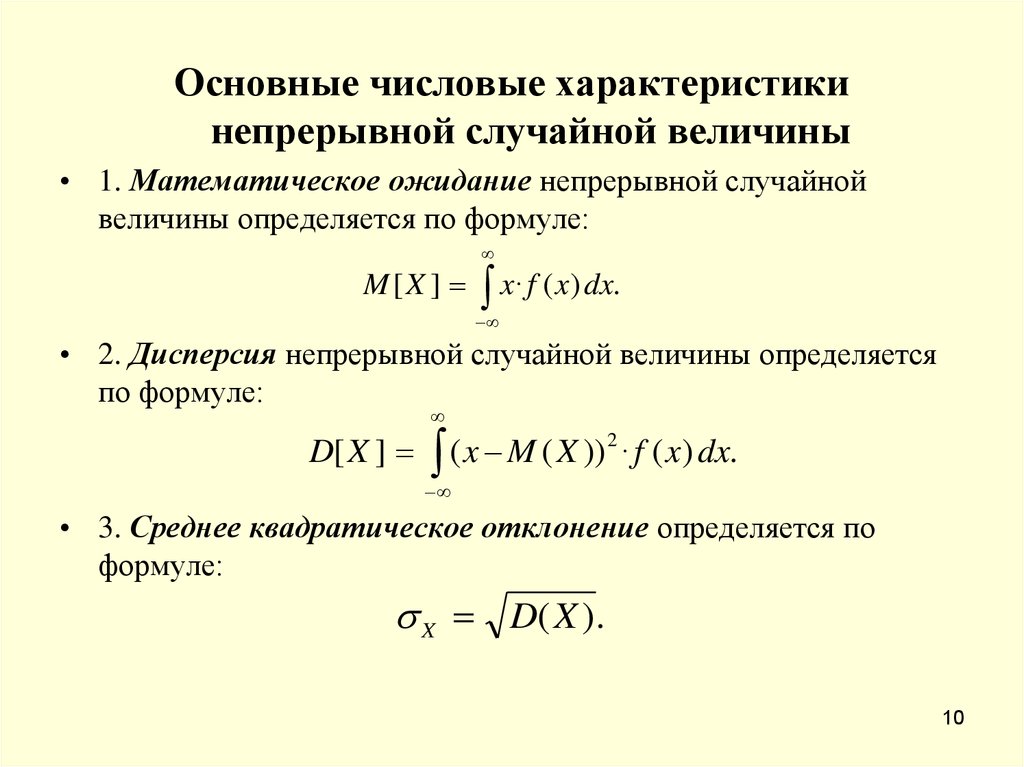 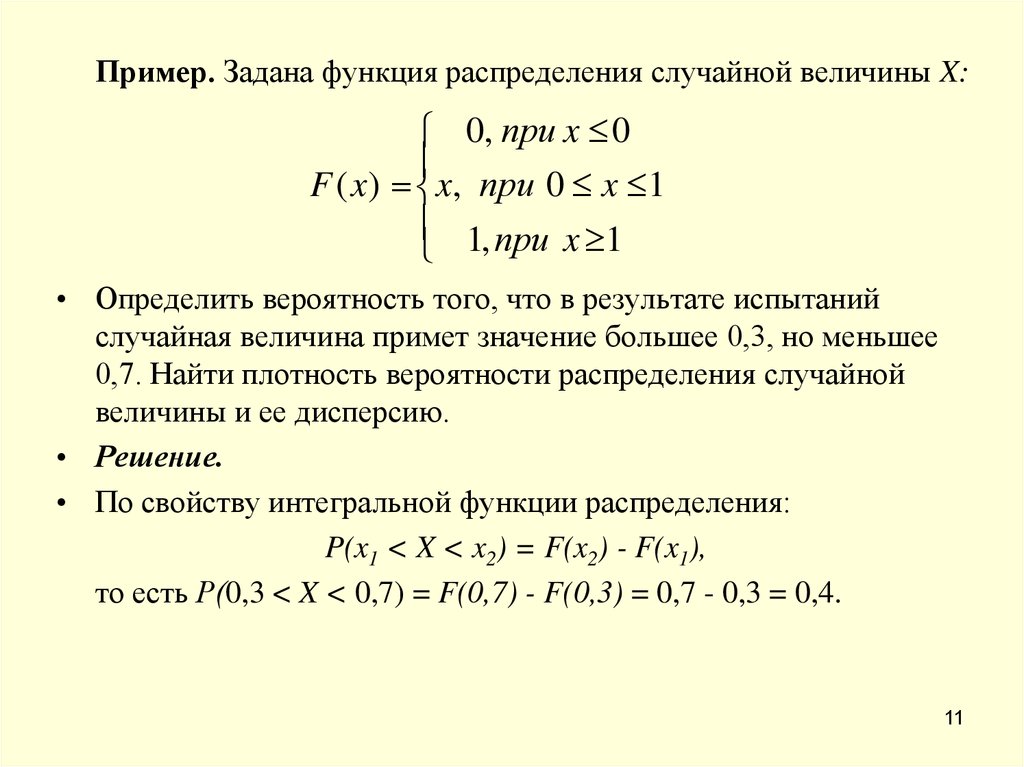 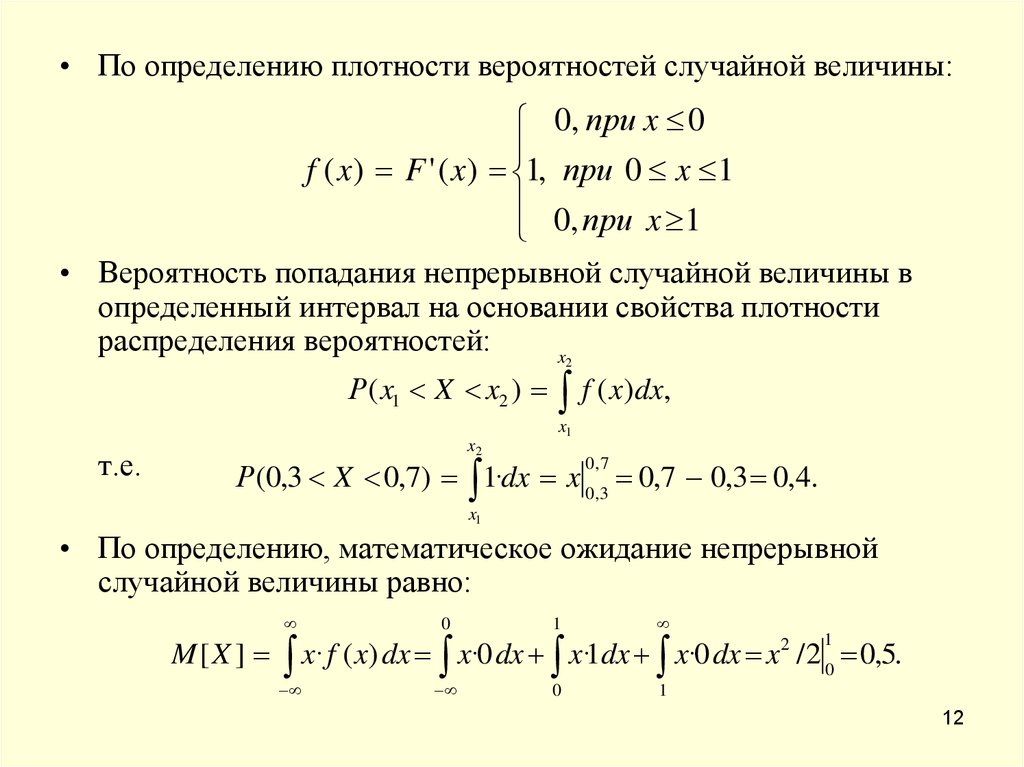 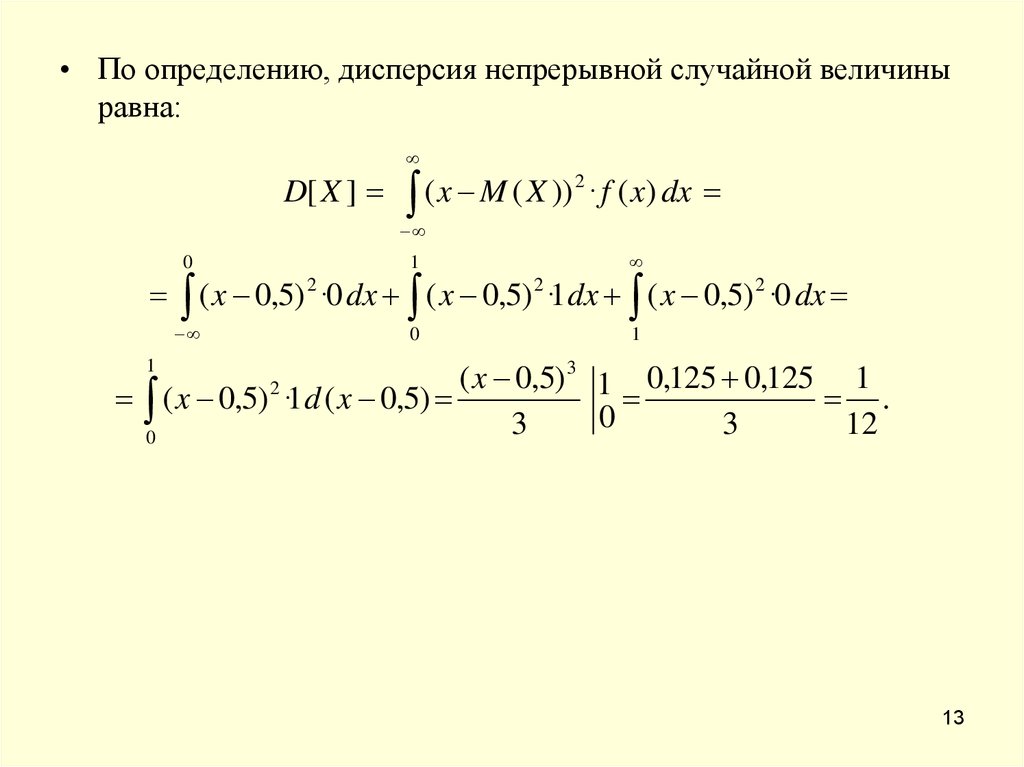 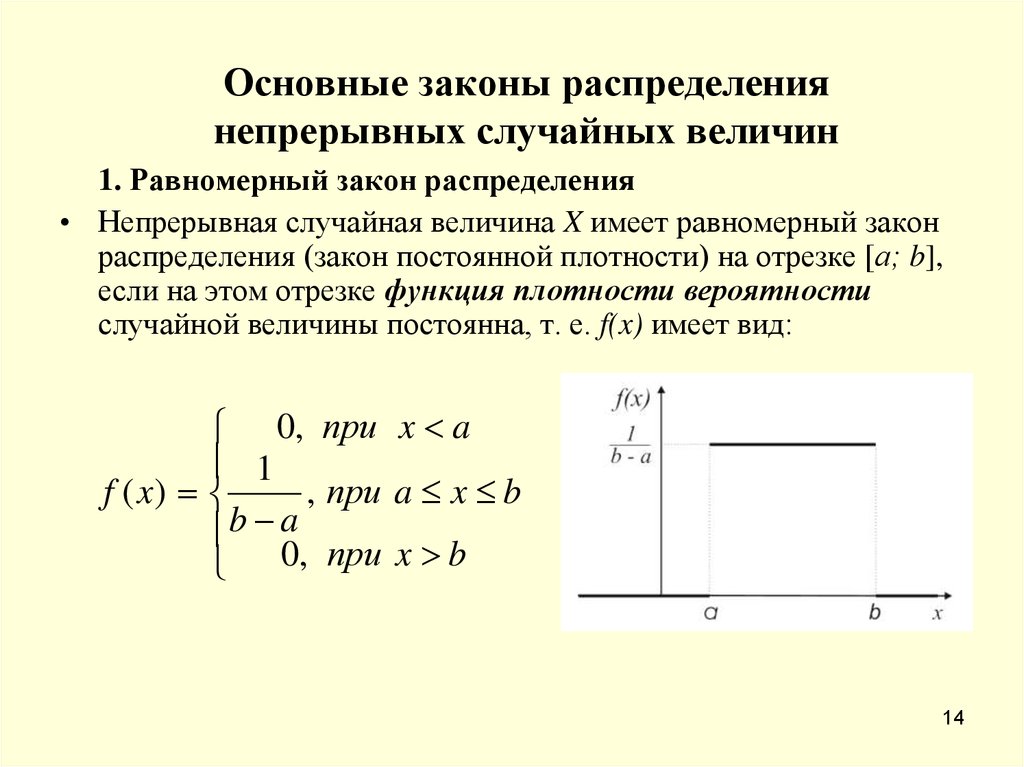 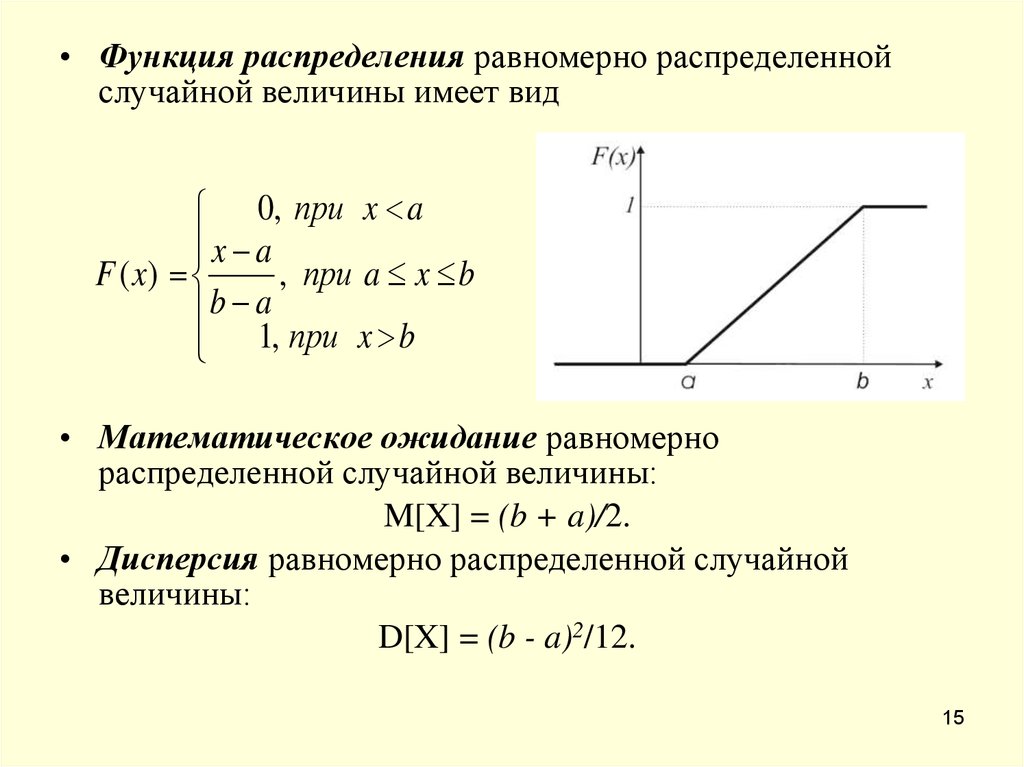 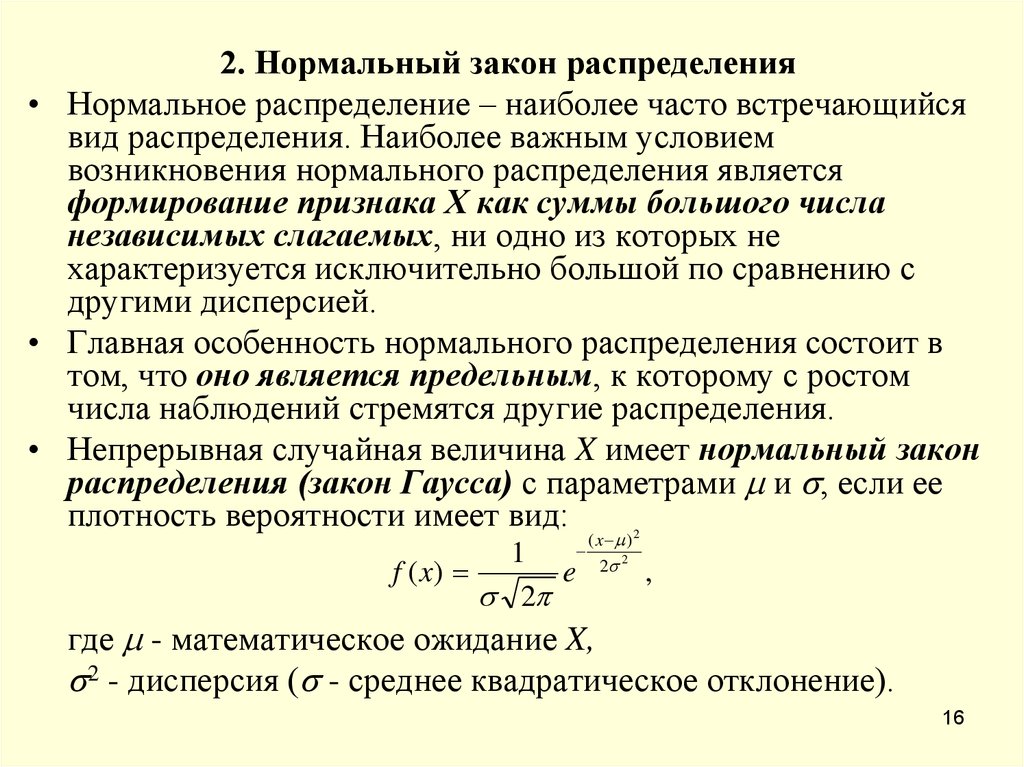 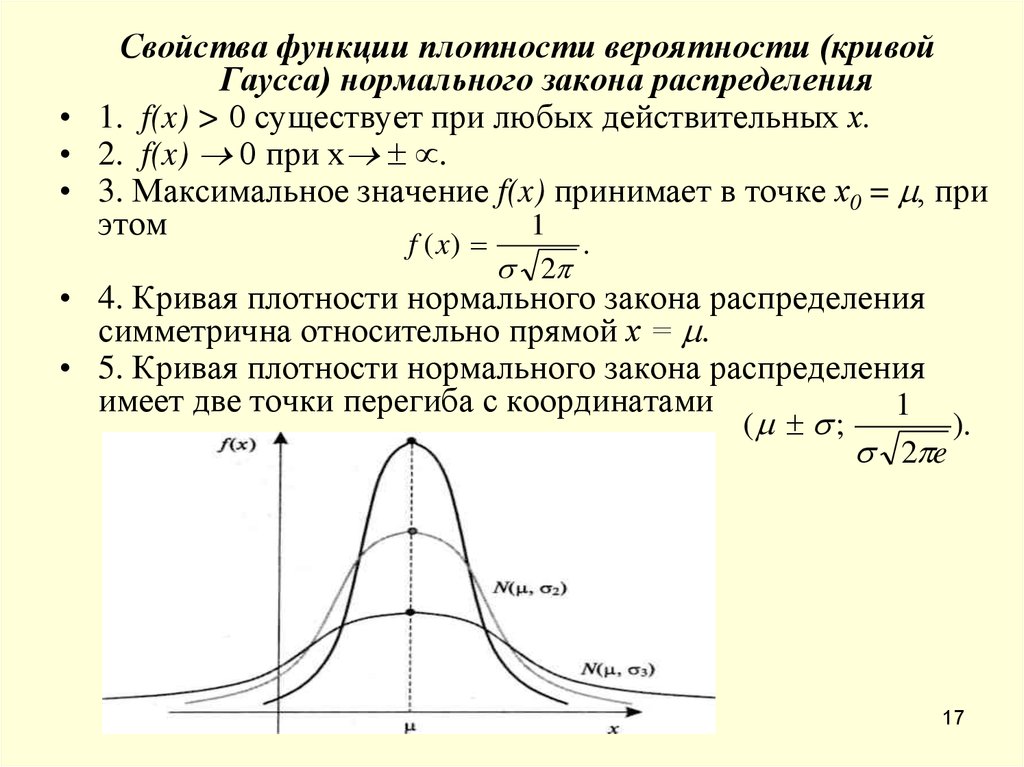 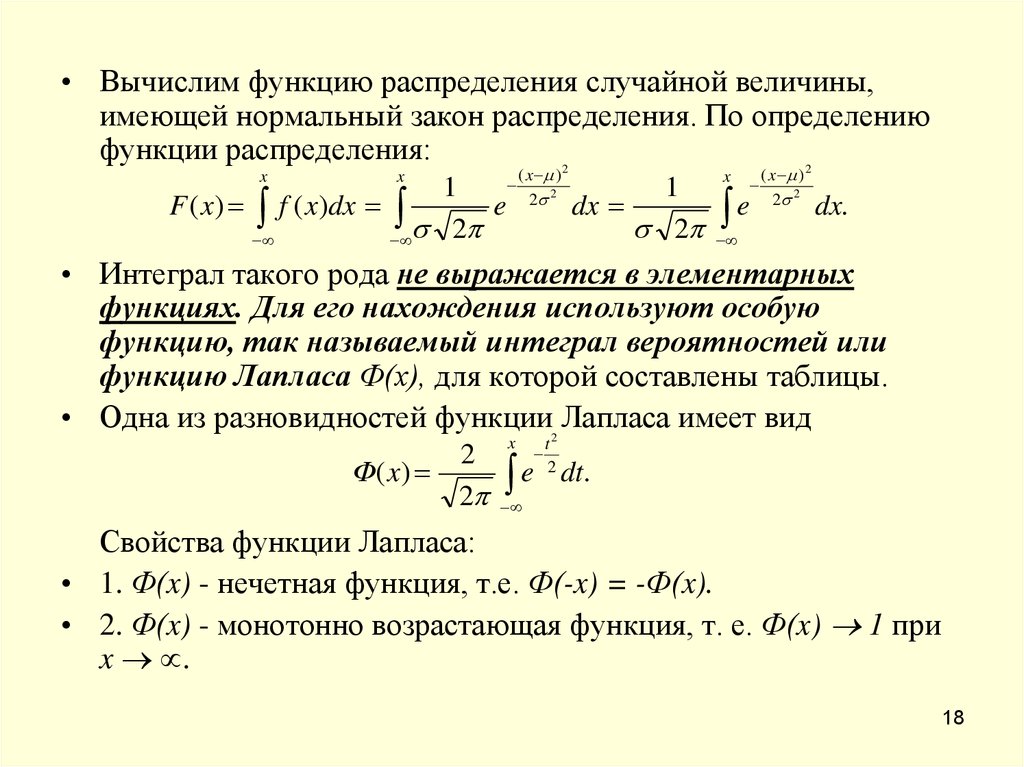 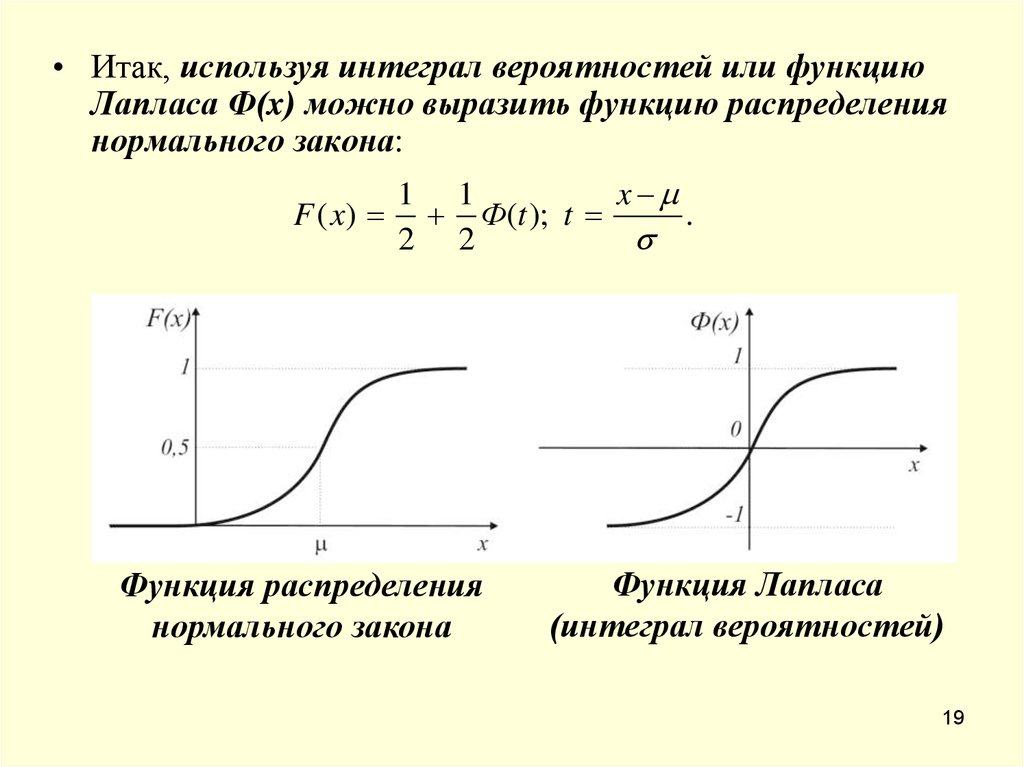 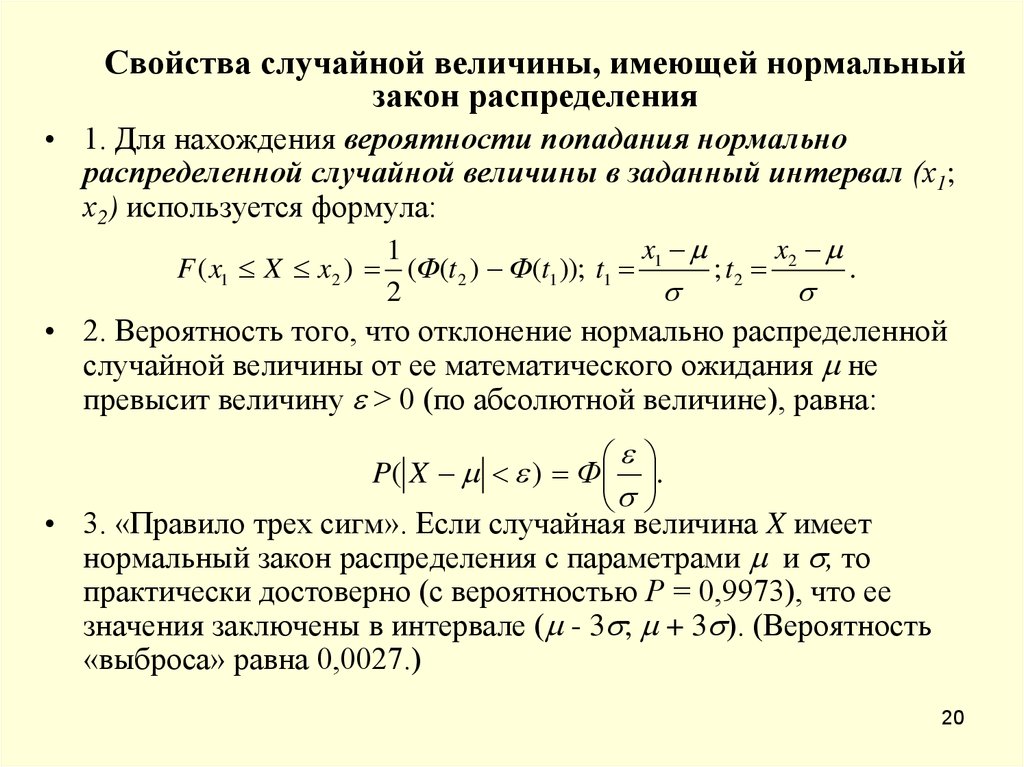 СПАСИБО ЗА ВНИМАНИЕ